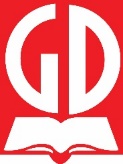 BỘ GIÁO DỤC VÀ ĐÀO TẠO
NHÀ XUẤT BẢN GIÁO DỤC VIỆT NAM
GIỚI THIỆU 
TỔNG QUAN SÁCH GIÁO KHOA
 VÀ THIẾT BỊ LỚP 8
THEO CHƯƠNG TRÌNH GDPT 2018
NỘI DUNG BÁO CÁO
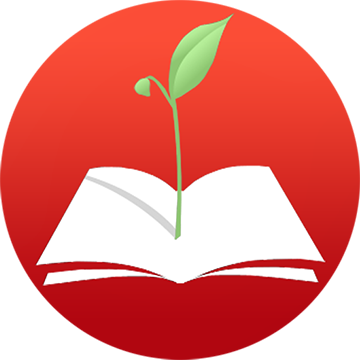 Tổng quan về SGK lớp 8 của NXBGDVN
Giới thiệu về học liệu điện tử
Giới thiệu về thiết bị dạy học
CÁC BỘ SÁCH GIÁO KHOA CỦA NXGBDVN
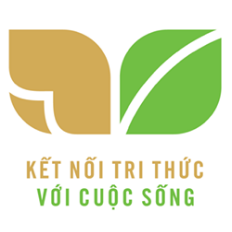 Thông tư 33/2017/TT-BGDĐT
Định hướng của CT GDPT 2018
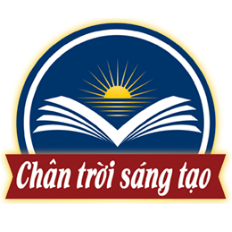 13 tiêu chuẩn, 
40 chỉ báo
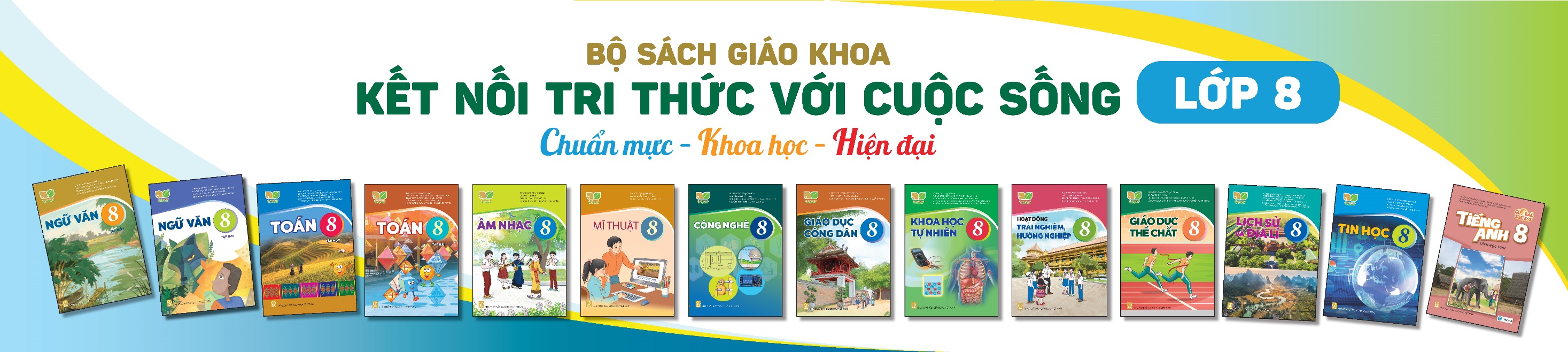 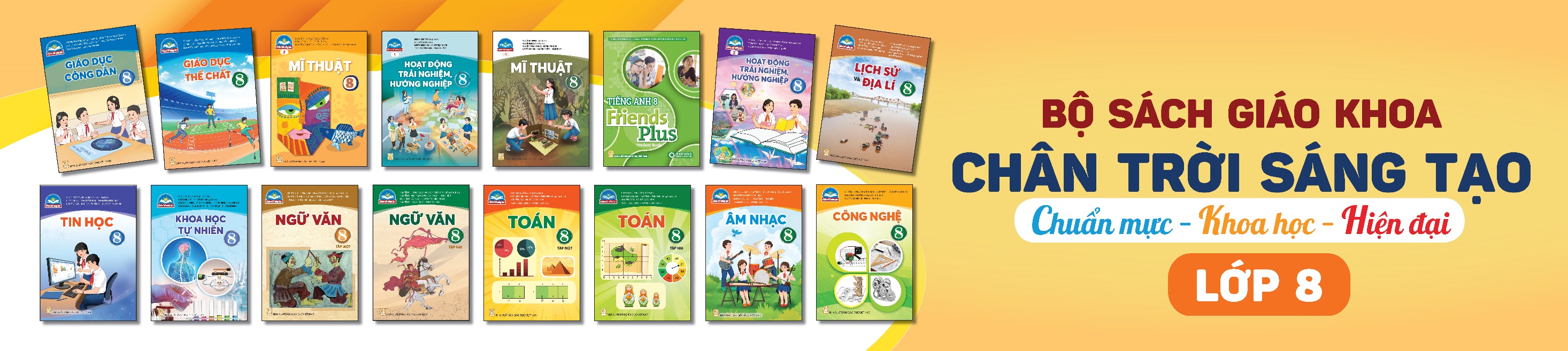 https://hanhtrangso.nxbgd.vn/
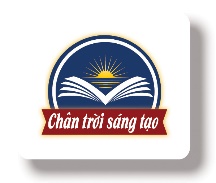 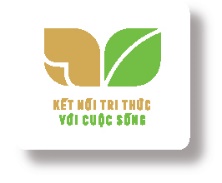 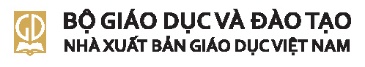 ĐẶC ĐIỂM SGK CỦA NXBGDVN
Phân hóa
Theo chủ đề
Tích hợp
Trải nghiệm – Khám phá
Vận dụng – Thực tiễn
Tuyến chính – phụ
Nội dung
Cấu trúc
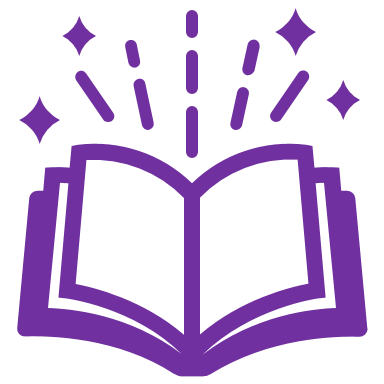 SGK định hướng PTNL
Cốt lõi – Tinh giản
Mở
Hình thức
Hấp dẫn
Dễ sử dụng
Hài hòa
Thẩm mĩ
ƯU ĐIỂM 2 BỘ SGK CỦA NXBGD VN
Học tập tích cực
Hấp dẫn
Lấy HĐ học làm trung tâm. Các tình huống hấp dẫn và gần gũi, SGK chuyển tải kiến thức khéo léo và tạo hứng thú học tập cho HS.
HS khám phá, vận dụng kiến thức thông qua việc tham gia HĐ được thiết kế trong SGK
Với HS
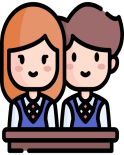 Kết nối – Sáng tạo
Dẫn dắt
Nhiều HĐ được thiết kế khéo léo giúp HS khám phá và vận dụng kiến thức, rèn luyện kĩ năng và khả năng tự học.
SGK tạo cơ hội để HS kết nối, vận dụng vào cuộc sống, cũng như gợi mở và truyền cảm hứng sáng tạo cho HS.
ƯU ĐIỂM 2 BỘ SGK CỦA NXBGD VN
Kế hoạch dạy học
Nội dung dạy học
Sách được cấu trúc theo chủ đề giúp GV chủ động, linh hoạt thiết kế và thực thi kế hoạch dạy học.
Sách cung cấp hệ thống các hoạt động được thiết kế công phu để GV tổ chức các phương án dạy học.
Với GV
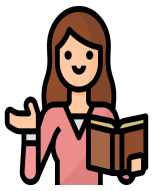 Phương pháp
Dễ sử dụng
Tạo thuận lợi cho GV sử dụng linh hoạt, sáng tạo các phương pháp dạy học tích cực. Thuận lợi cho kiểm tra đánh giá.
Với tính kế thừa SGK hiện hành, SGK giúp GV phát huy chuyên môn và kinh nghiệm để dạy học thuận lợi, đạt hiệu quả cao.
CÁC MÔN HỌC VÀ HĐGD BẮT BUỘC
CÁC MÔN HỌC VÀ HĐGD BẮT BUỘC
CÁC MÔN HỌC TỰ CHỌN
Môn Tiếng dân tộc thiểu số được dạy từ cấp tiểu học, sử dụng thời lượng tự chọn tương ứng của từng cấp học để tổ chức dạy học. Nội dung dạy học tiếng dân tộc thiểu số được quy định trong từng chương trình tiếng dân tộc thiểu số do Bộ trưởng Bộ Giáo dục và Đào tạo ban hành.
 Đối với môn học tự chọn là Tiếng dân tộc, NXBGDVN là NXB duy nhất có bộ phận chuyên biên soạn SGK dành cho dân tộc thiểu số. Hiện nay, NXBGDVN đã và đang triển khai biên soạn, thẩm định Môn Tiếng dân tộc thiểu số cho các cấp học với 08 tiếng dân tộc: Bana, Ê đê, Mông, Thái, Jrai, M’nông, Chăm, Khmer .
Ngoại ngữ 2: 06 ngoại ngữ khác ngoài Tiếng Anh.
CÁC HỆ SINH THÁI SẢN PHẨM
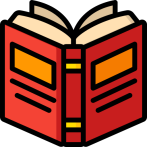 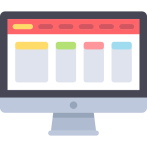 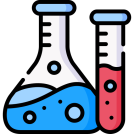 SGV, sách/vở BT
Sách và HLĐT
Thiết bị giáo dục
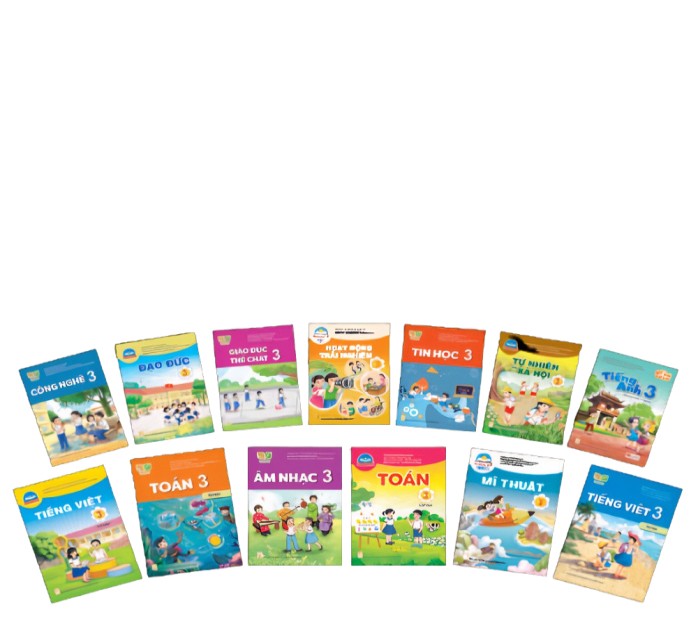 Là tài liệu bổ ích, thiết thực cùng với SGK giúp giáo viên dạy học hiệu quả.
Sách - HLĐT, video clip các bài giảng minh hoạ, hệ thống dữ liệu điện tử để hỗ trợ giáo viên.
Được thiết kế, sản xuất theo tiêu chuẩn và đồng bộ với SGK.
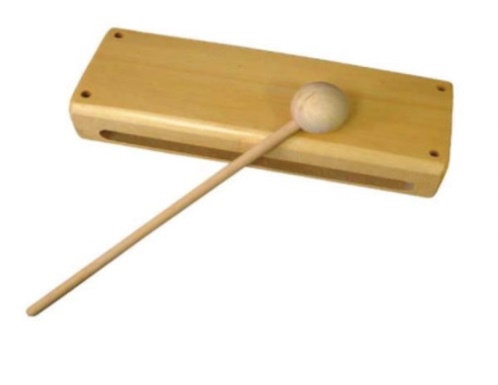 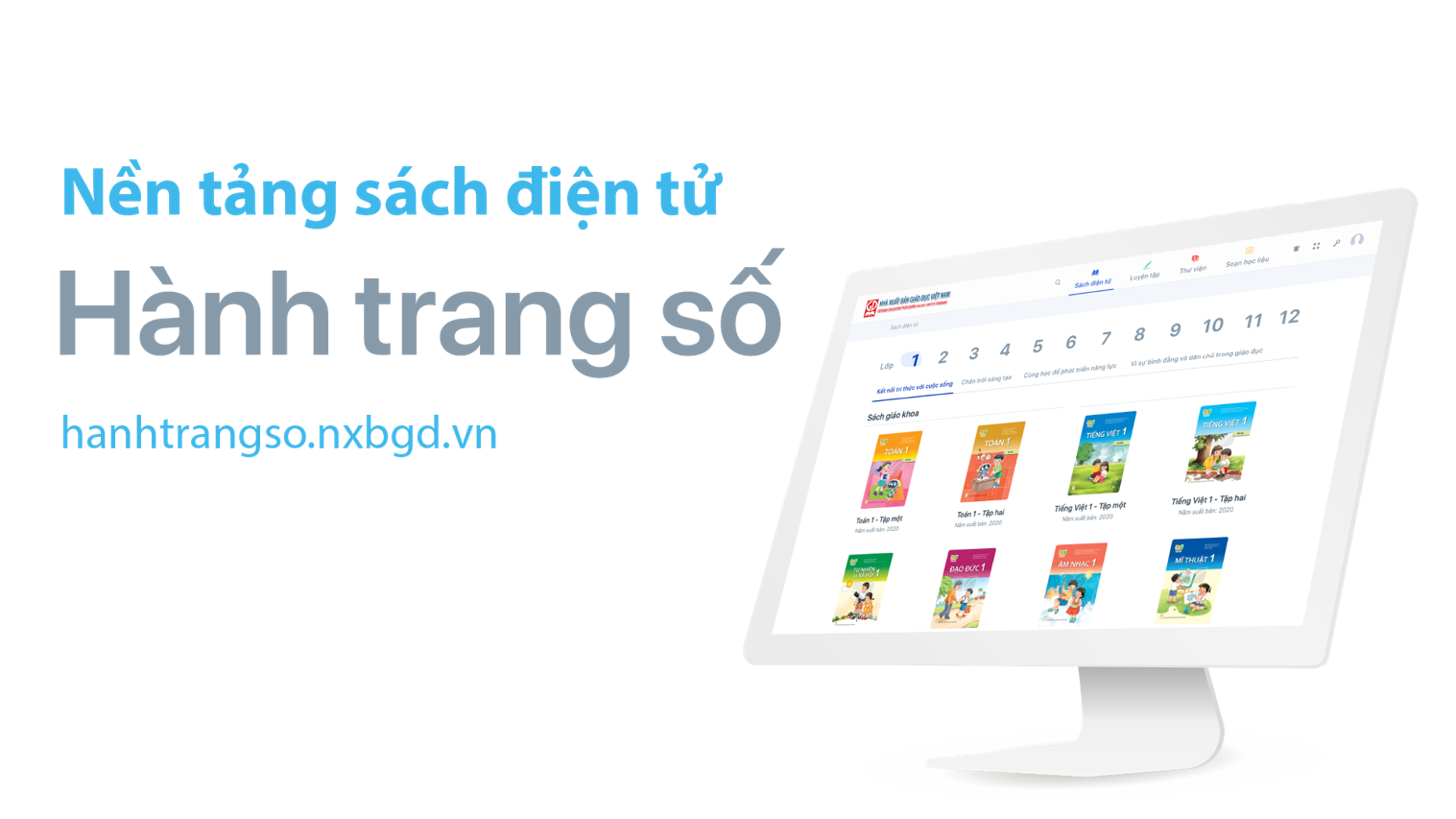 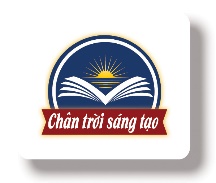 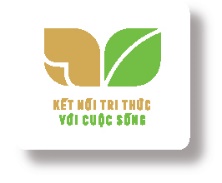 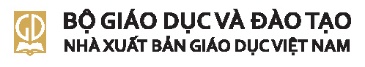 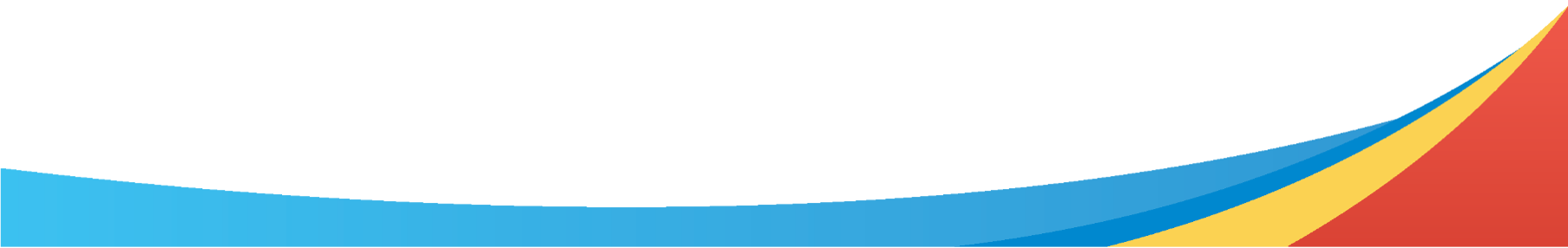 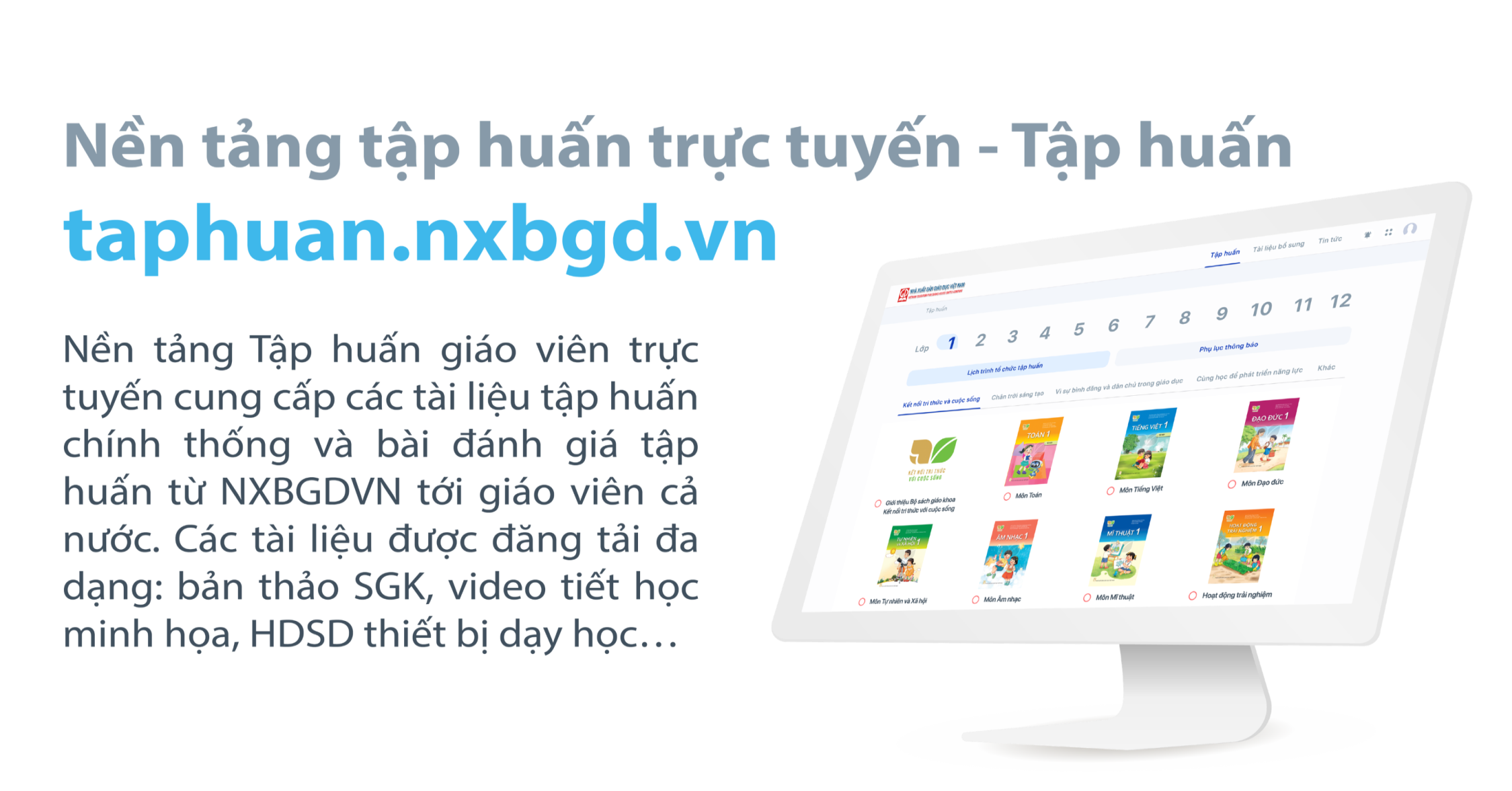 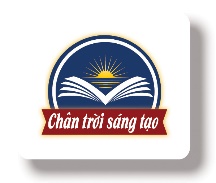 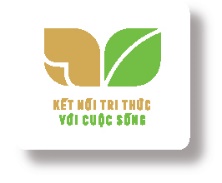 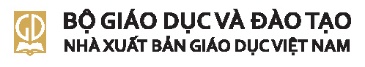 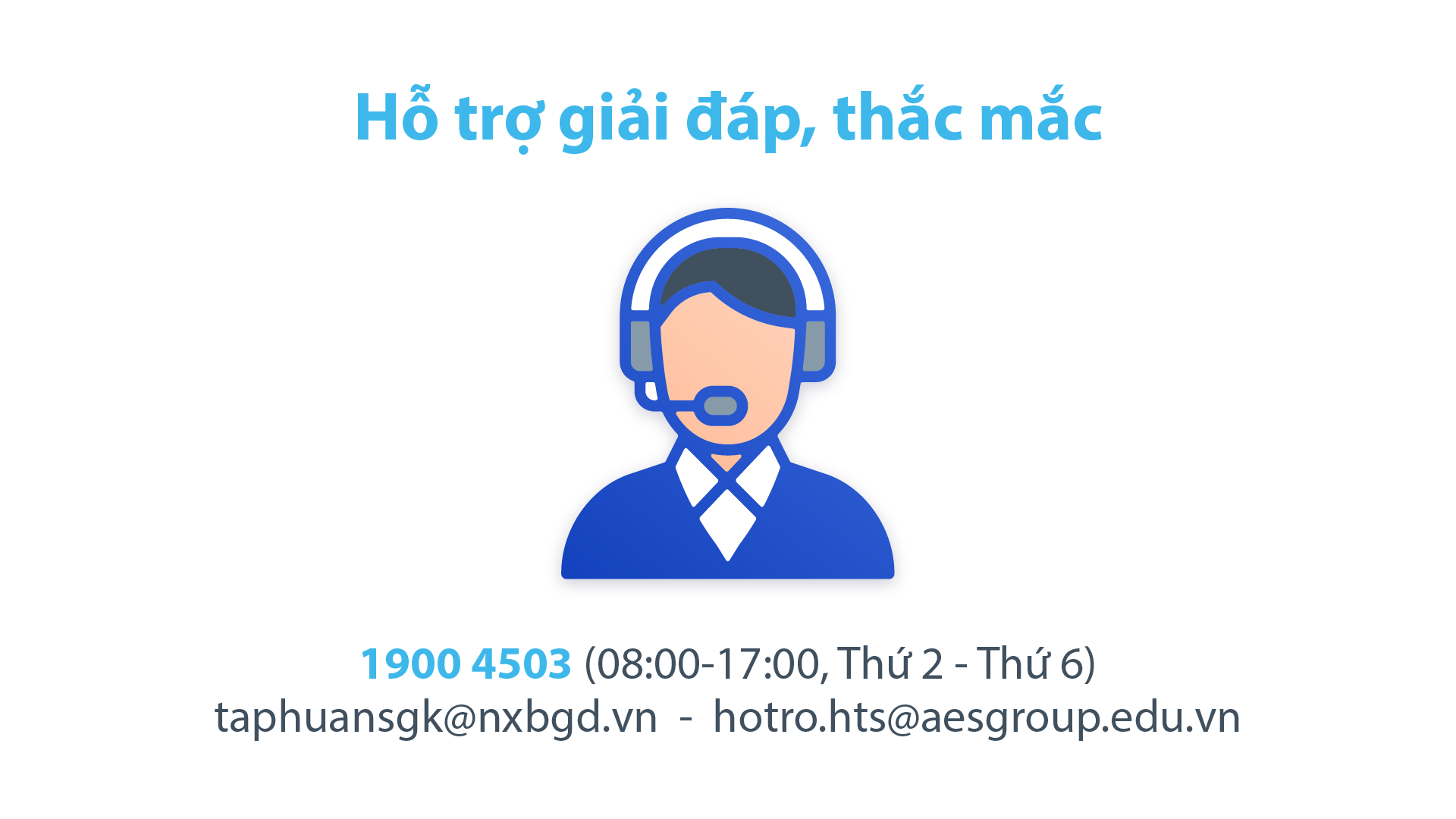 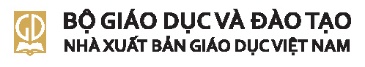 HỆ SINH THÁI SẢN PHẨM CỦA NXBGDVN
Một số hình ảnh TBDH môn Công nghệ và Khoa học tự nhiên
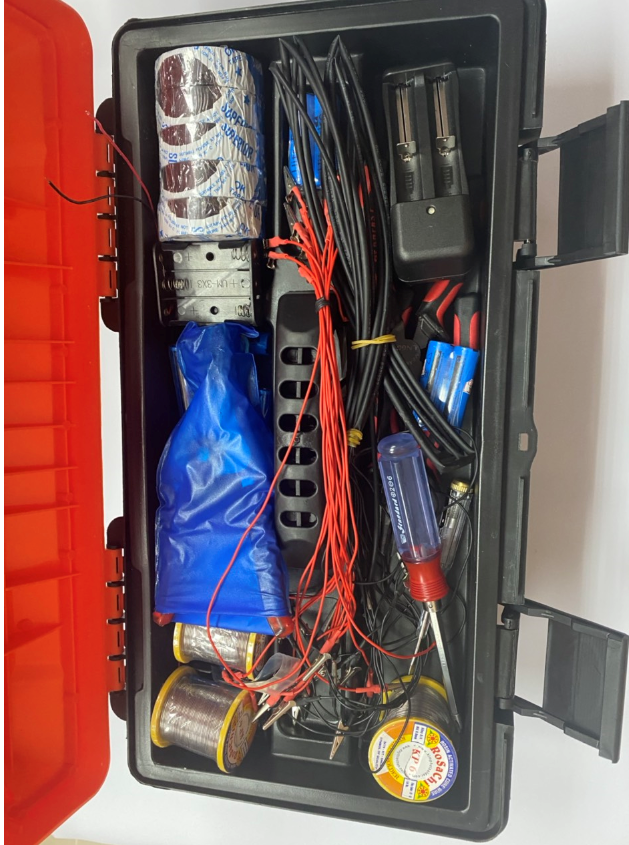 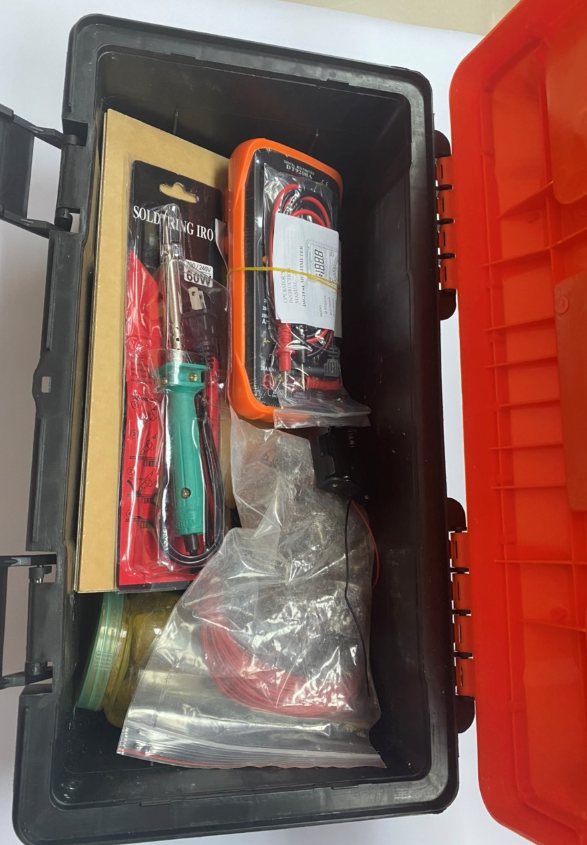 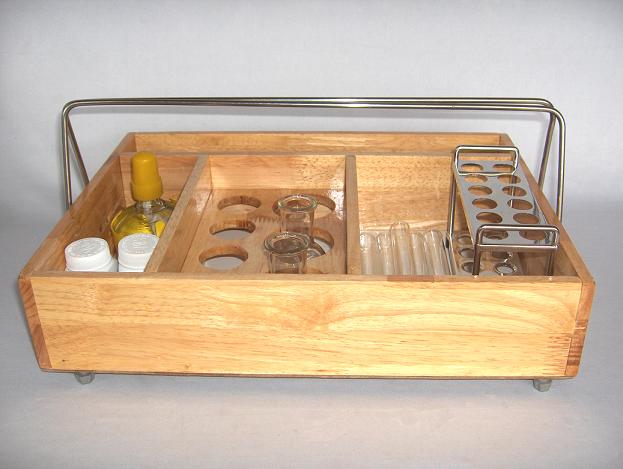 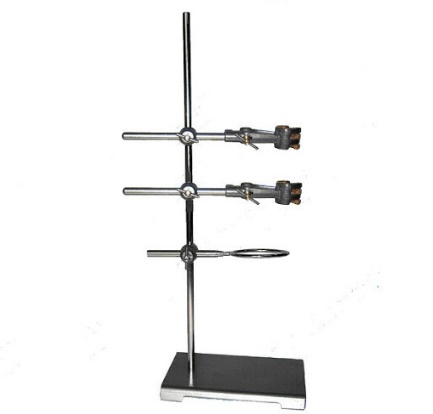 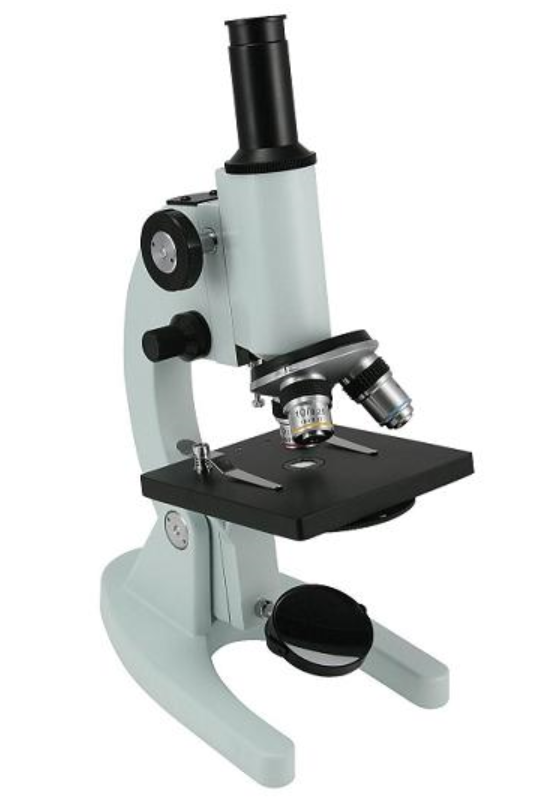 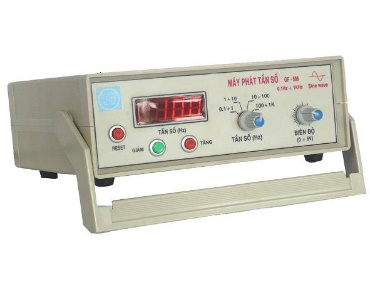 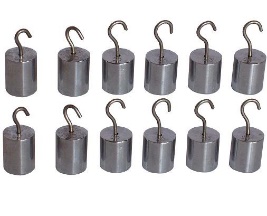 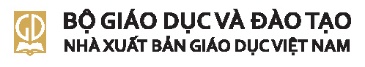 Một số hình ảnh mẫu TBDH môn Toán và môn Địa lí
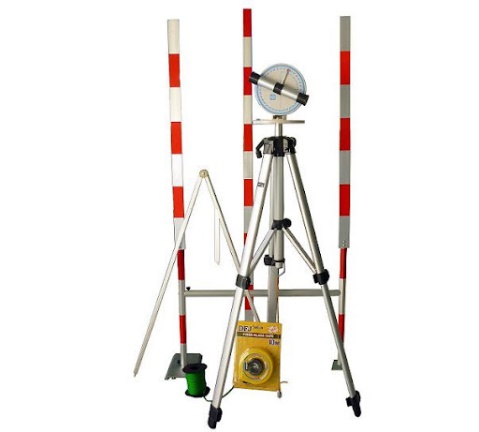 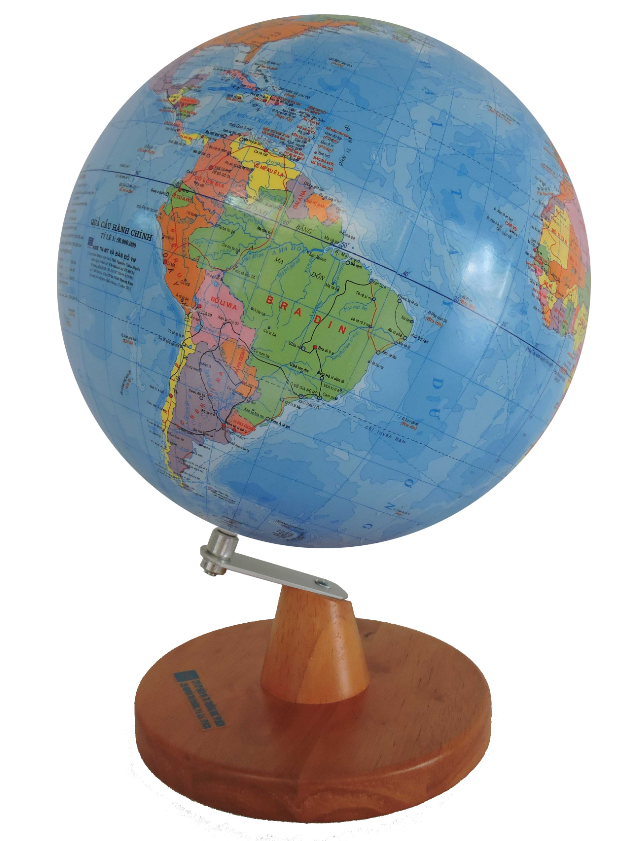 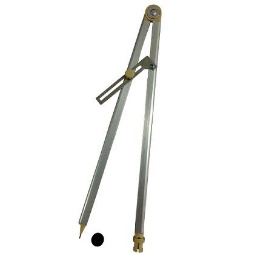 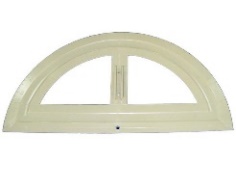 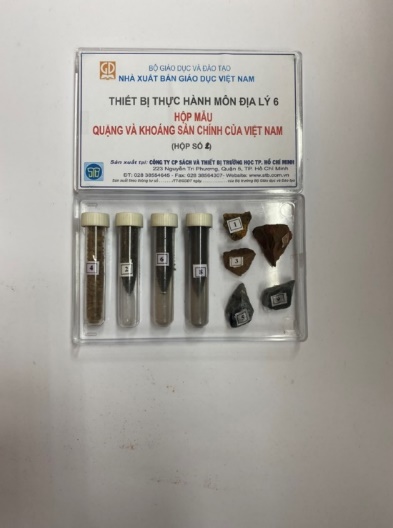 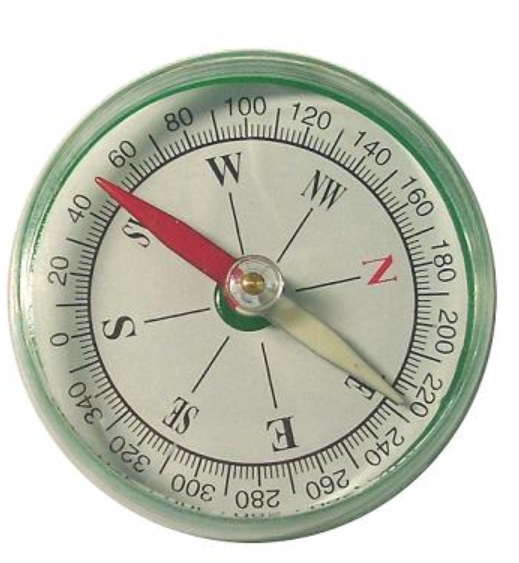 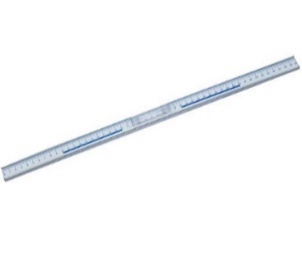 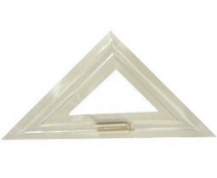 Một số hình ảnh mẫu TBDH môn Nghệ thuật
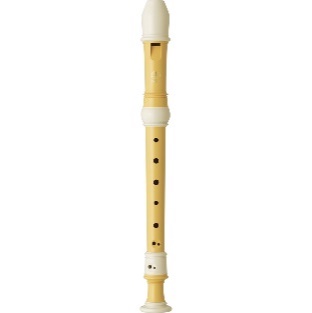 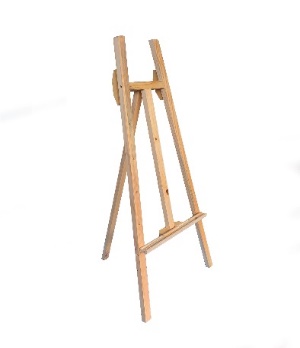 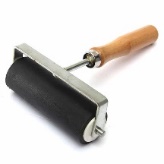 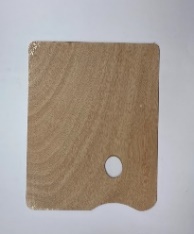 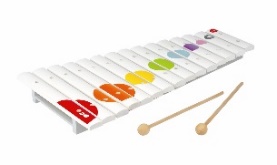 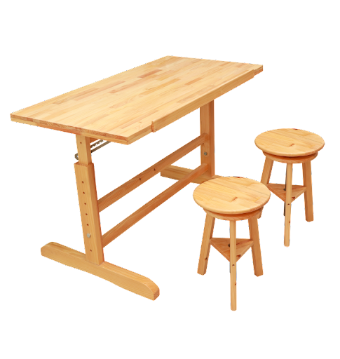 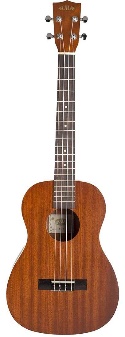 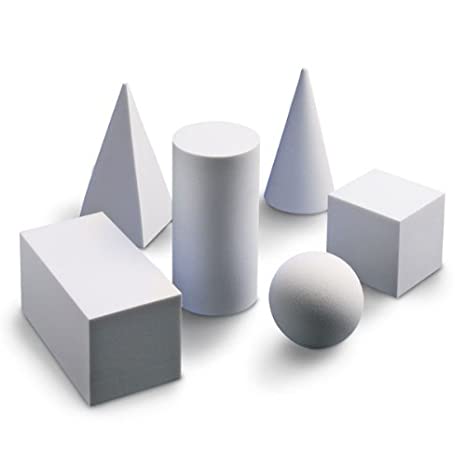 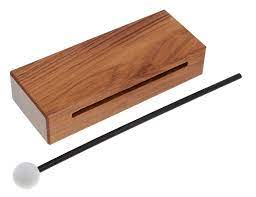 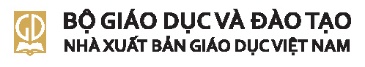 MỘT SỐ HÌNH ẢNH THỰC NGHIỆM
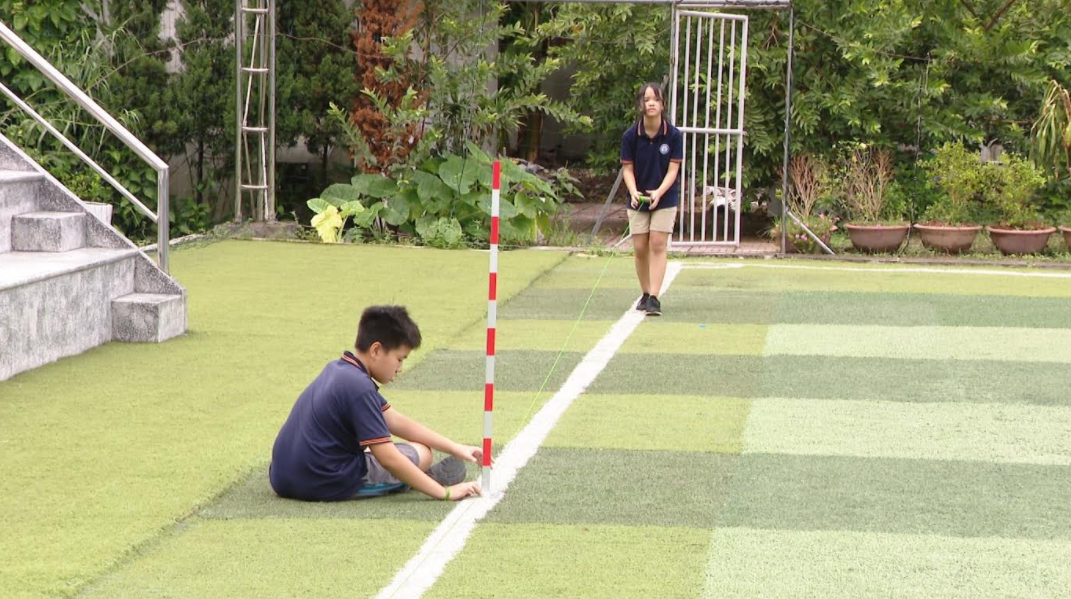 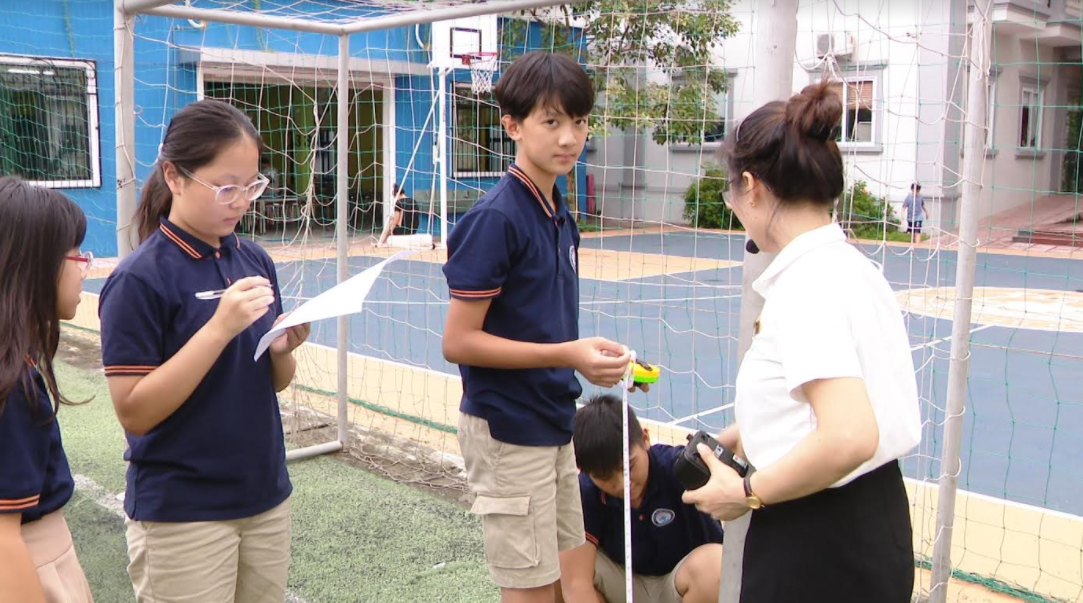 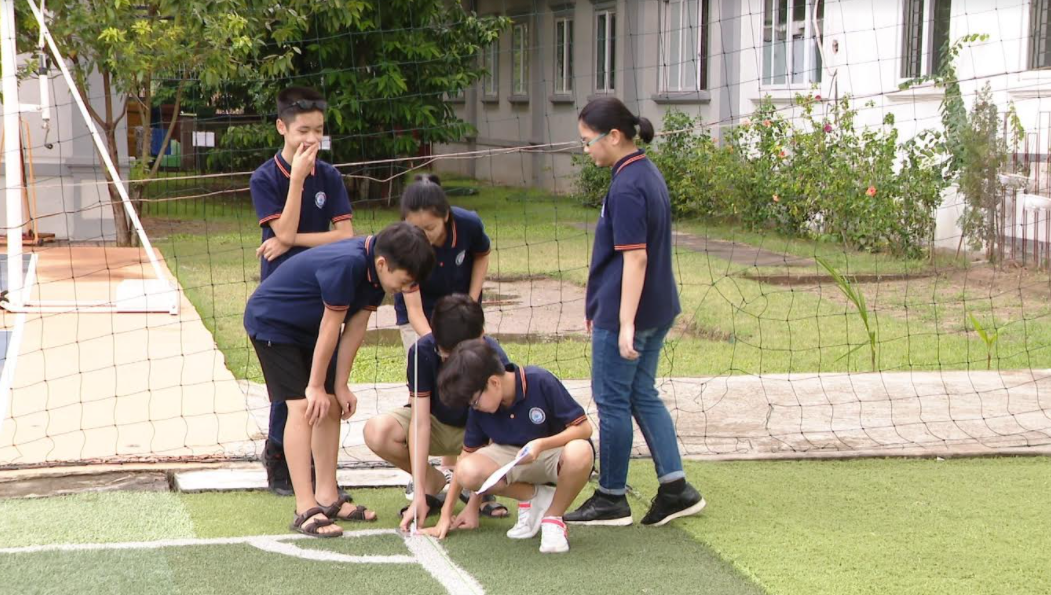 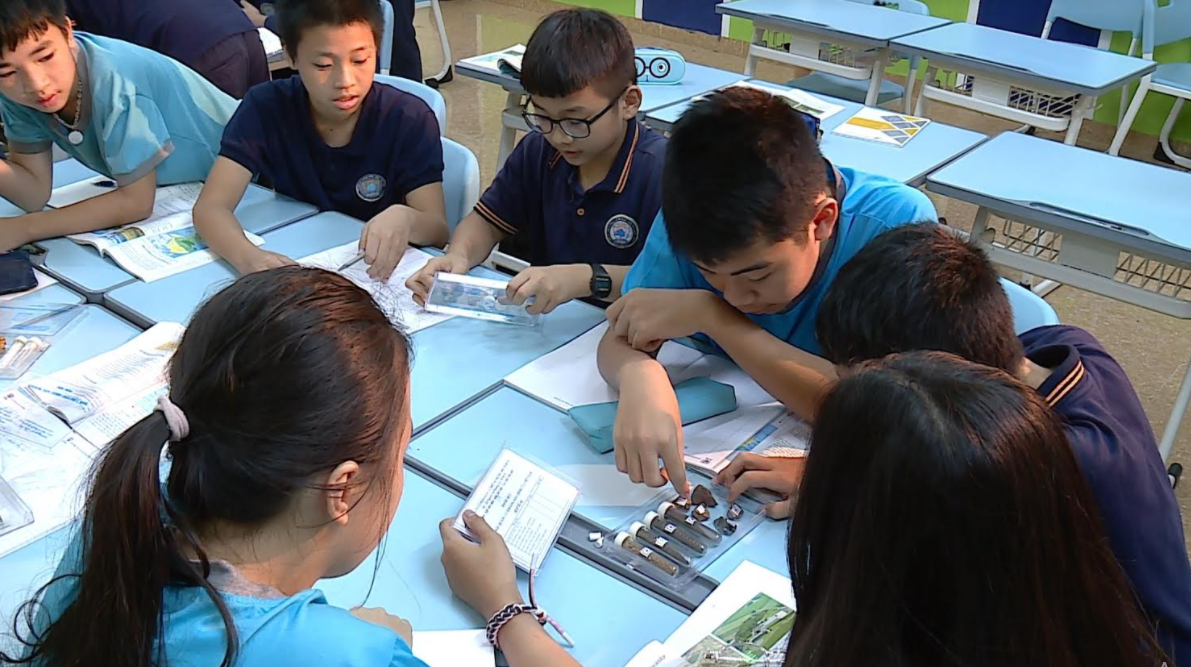 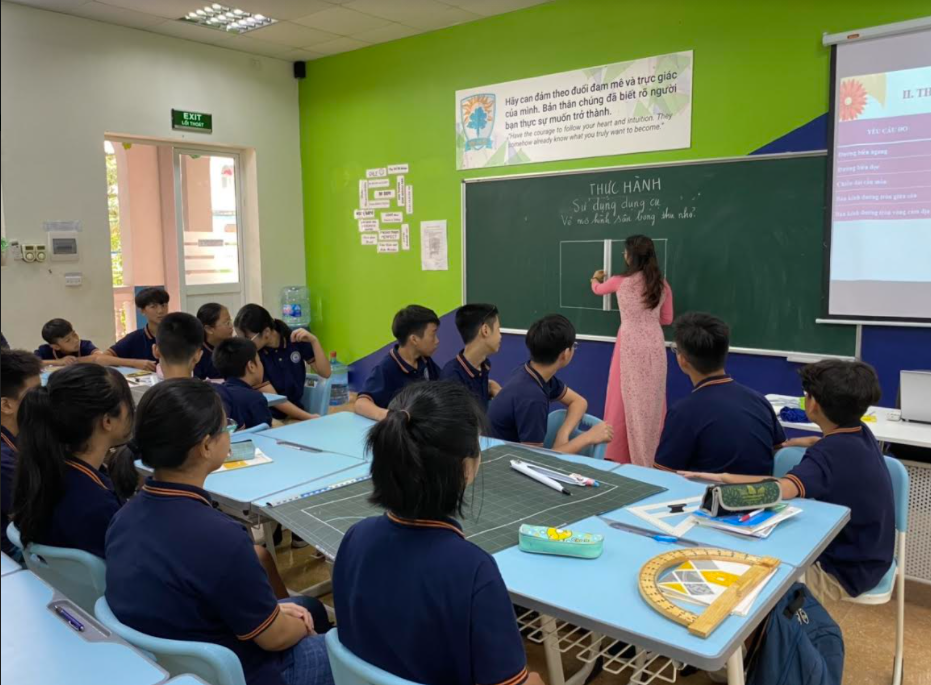 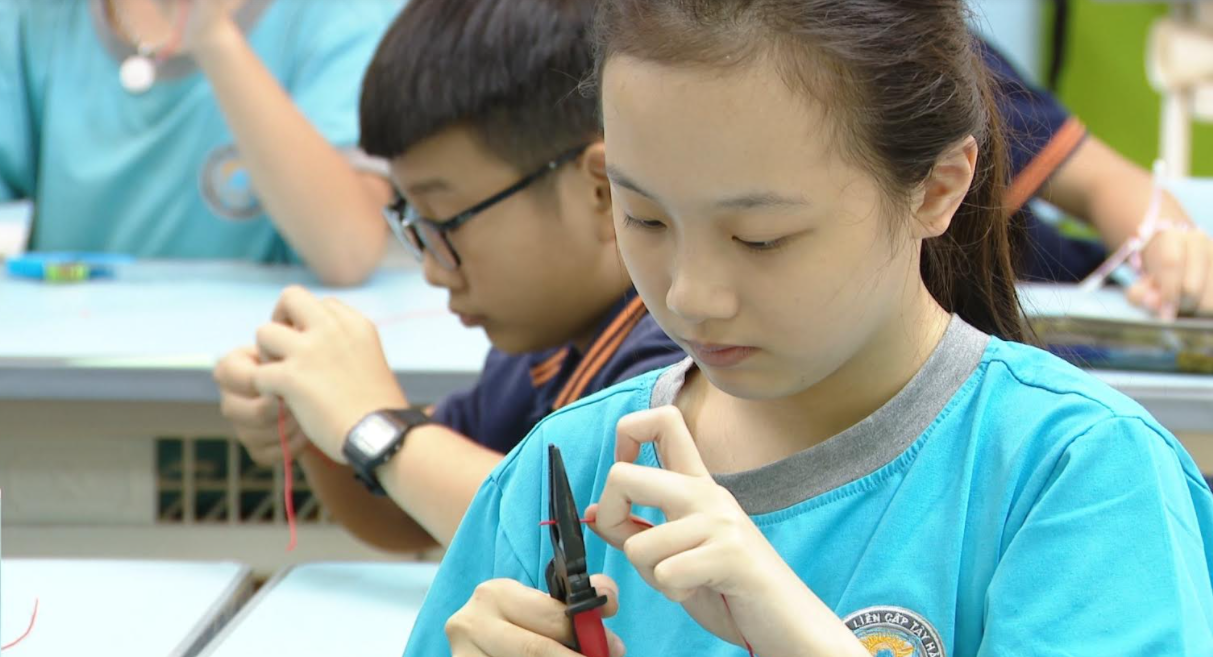 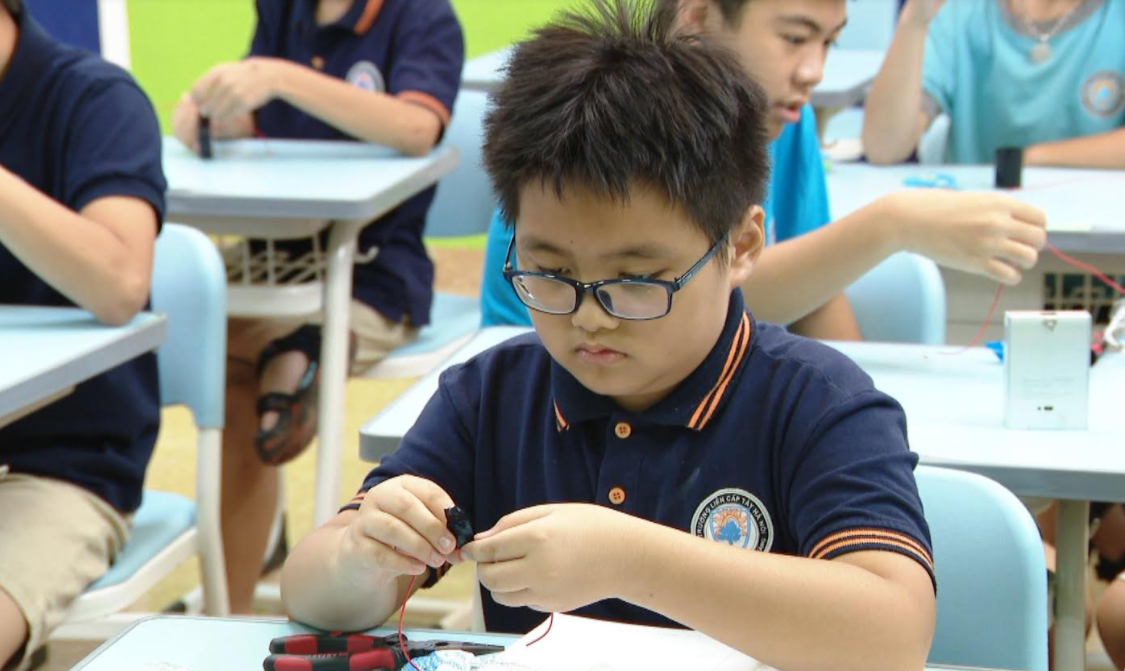 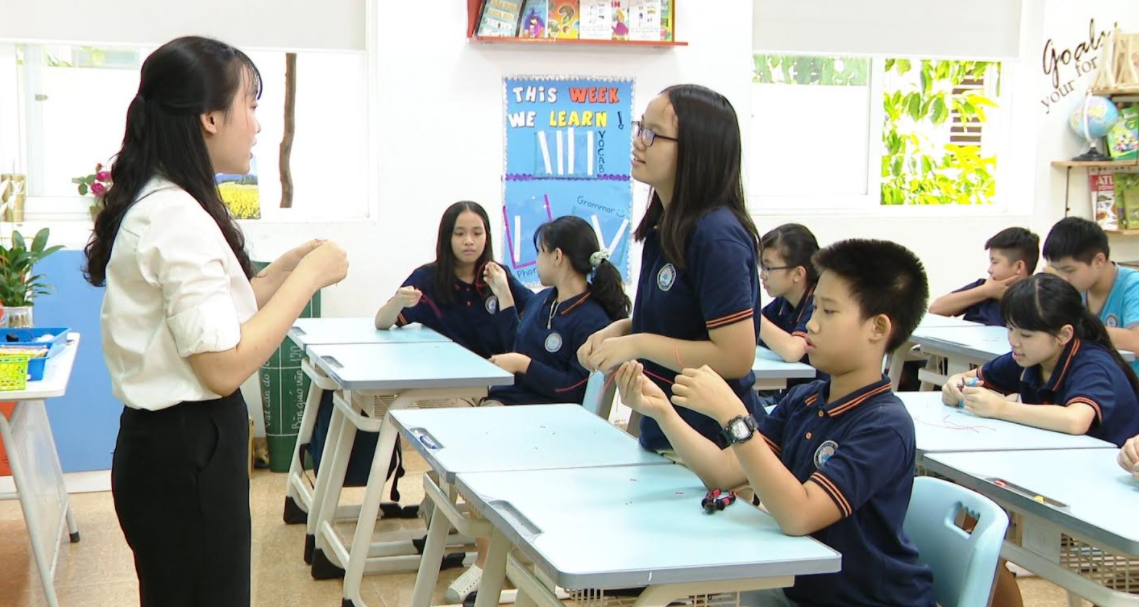 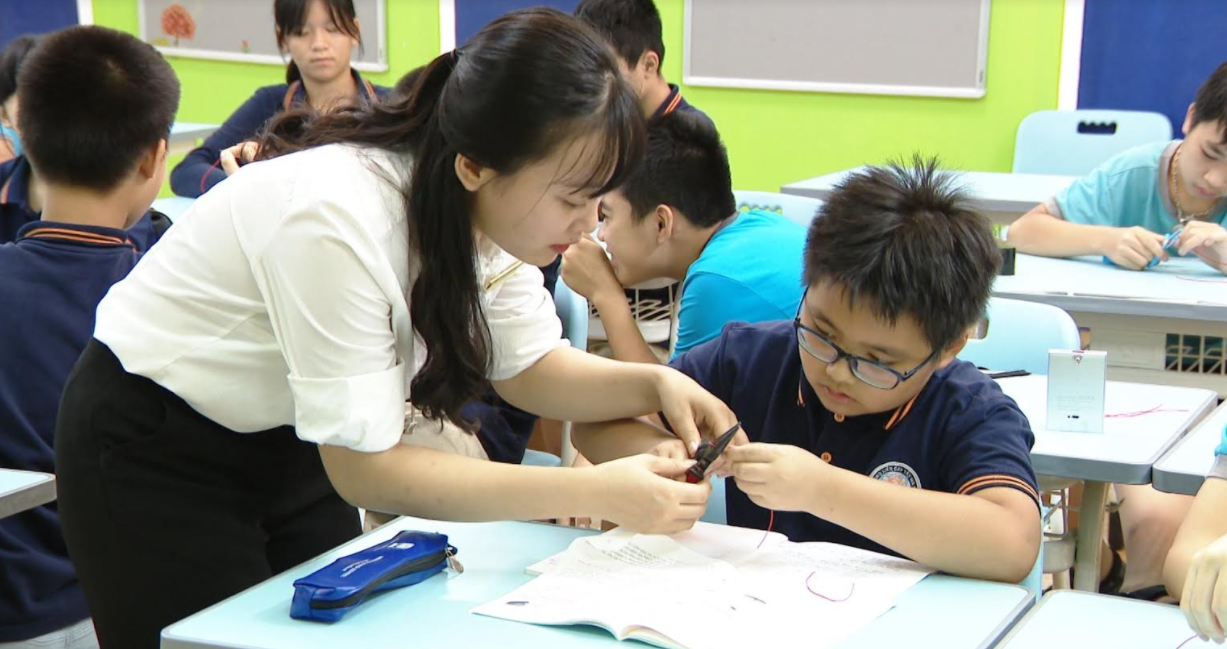 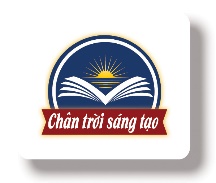 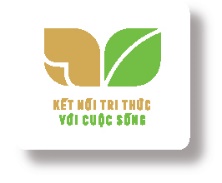 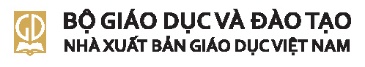 HỆ THỐNG PHÁT HÀNH
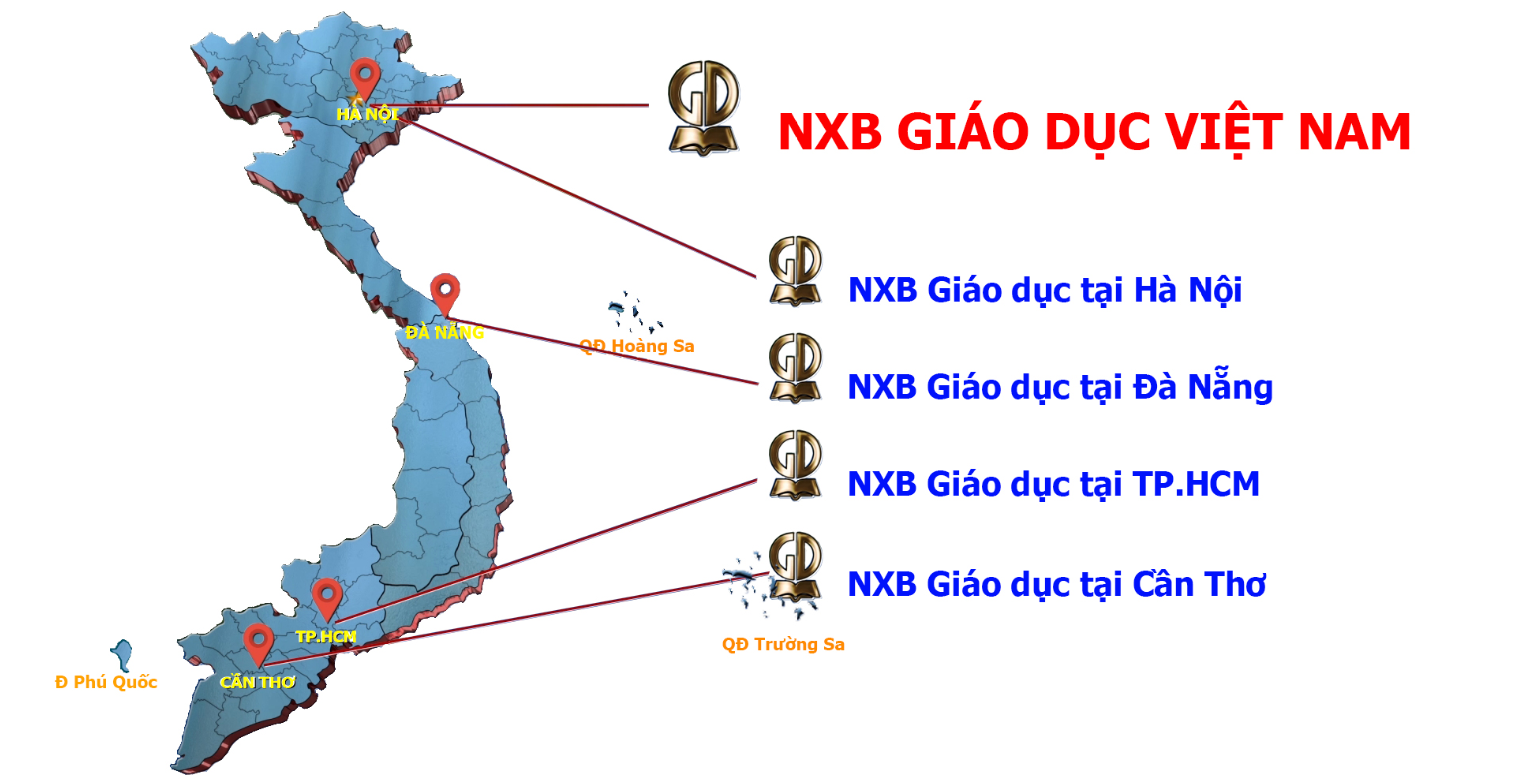 CAM KẾT CỦA NXBGD VIỆT NAM
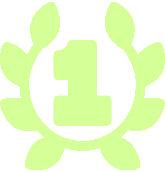 Chất lượng
Cung ứng
NXBGDVN cam kết biên soạn đầy đủ bộ SGK theo thiết kế của chương trình, có chất lượng cao, đáp ứng yêu cầu “Chuẩn mực – Khoa học – Hiện đại” phục vụ GV, HS và ngành GD.
Phát huy mọi nguồn lực, tiết giảm chi phí để có giá sách phù hợp; Cung ứng đồng bộ, đầy đủ, kịp thời sách, HLGD tới các địa phương trong cả nước trước năm học mới.
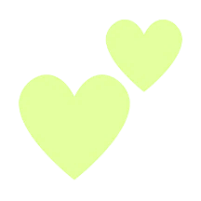 Đồng hành
Hỗ trợ - Chia sẻ
Luôn đồng hành cùng GV, HS và bạn đọc cả nước trong quá trình thực hiện nhiệm vụ được Bộ Giáo dục và Đào tạo giao, đảm bảo  “An ninh, An toàn” về xuất bản SGK mới.
Có trách nhiệm chia sẻ với những khó khăn từng địa phương thông qua các chương trình ủng hộ, hỗ trợ và tặng SGK.
TRÂN TRỌNG CẢM ƠN QUÝ THẦY CÔ!